DISPOSIZIONI ANTI COVID-19
ELABORATE SULLA BASE DEL REGOLAMENTO DI PREVENZIONE E CONTENIMENTO DELLA DIFFUSIONE DEL SARS-COV-2
CONTROLLO TEMPERATURA
Misurare la temperatura prima di uscire di casa. 
Se supera i 37,5°C oppure se ha sintomi influenzali deve restare a casa, e chiamare il medico di famiglia o il pediatra per chiedere una diagnosi;
Sarà il medico a dire cosa fare
Avvisare la scuola dell’assenza per malattia.
Non portare A SCUOLA il tuo bambino se ha anche solo uno dei seguenti sintomi
● FEBBRE superiore ai 37,5°C
● TOSSE 
● DIFFICOLTÀ RESPIRATORIE 
● CONGIUNTIVITE 
● RINORREA/CONGESTIONE NASALE 
● SINTOMI GASTROINTESTINALI (NAUSEA/VOMITO, DIARREA) 
● PERDITA/ALTERAZIONE IMPROVVISA DEL GUSTO (AGEUSIA/DISGEUSIA) 
● PERDITA/DIMINUZIONE IMPROVVISA DELL’OLFATTO (ANOSMIA/IPOSMIA) 
● MAL DI GOLA 
● CEFALEA 
● MIALGIE
MEZZI PUBBLICI
aRRIVO A SCUOLA
Punti di attesa, d’INGRESSO e di uscita
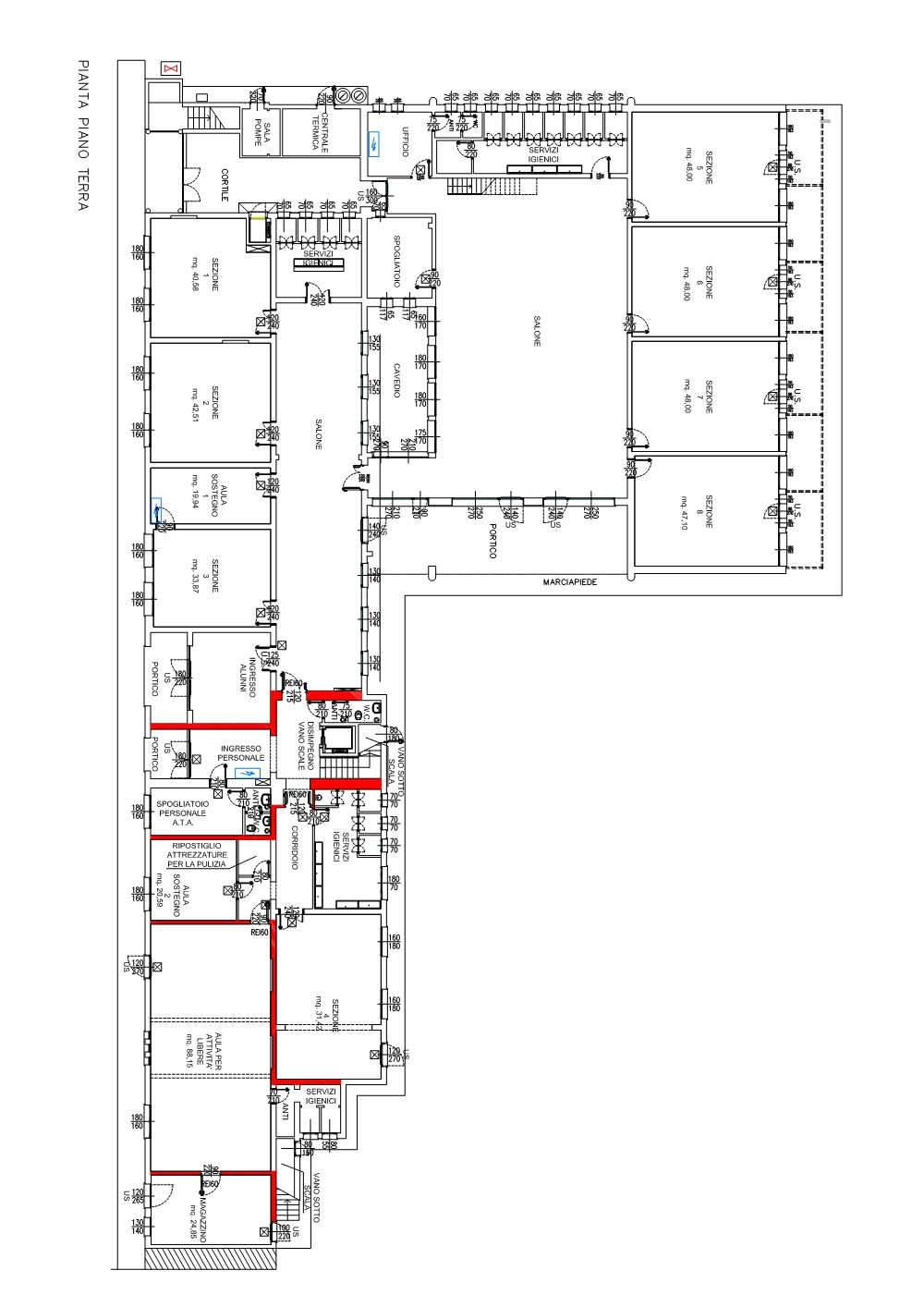 GIARDINO
Cartello B GIALLI
Cartello  F ARANCIONI
Cartello G VIOLETTI
Cartello H BLU
NUOVO VIALETTO DI VIA NOVENTA
Cartello 
H B G F
Cartello D VERDI
Cartello E ROSA
Cartello C CELESTI
Cartello A ROSSI
ORARI DI INGRESSO DELLE CLASSI
ORARI DI INGRESSO*
INGRESSI
Ingresso PRINCIPALE:
A (ROSSI), E (ROSA)

Ingresso lato PALESTRA:
C (CELESTI), D (VERDI)

Ingresso NUOVO VIALETTO VIA NOVENTA:
H (BLU), B (GIALLI), 
F (ARANCIONI),  G (VIOLETTI)
*Maggiori dettagli sull’informativa in registro elettronico
ORARI DI uscita DELLE CLASSI
ORARI DI USCITA*
uscite
Uscita PRINCIPALE:
A (ROSSI), E (ROSA)

Uscita lato PALESTRA:
C (CELESTI), D (VERDI)

Uscita NUOVO VIALETTO VIA GUAIANE:
H (BLU), B (GIALLI), 
F (ARANCIONI),  G (VIOLETTI)
*Maggiori dettagli sull’informativa in registro elettronico
INGRESSO A SCUOLA
Ritardo o assenza
Gli alunni assenti nei giorni precedenti dovranno presentare a scuola l’autodichiarazione della famiglia e/o certificato medico del pediatra. Il genitore che non l’avesse con sé dovrà rassicurare verbalmente in merito alla mancanza di rilevanza sanitaria e provvedere a consegnare il documento al più presto.
Qualora l’alunno in questione venisse a scuola in pulmino, verrà immediatamente contattata la famiglia, al fine di verificare la mancanza di rilevanza sanitaria e sollecitare l’autodichiarazione.
Autodichiarazione per le assenze
ANDARE AI SERVIZI
Durante la giornata i bambini laveranno ed igienizzeranno le mani più volte.
IGIENIZZAzione delLE MANI
Qualora il bambino evidenziasse segni di malessere a scuola, verrà accompagnato in un’aula apposita, dove sarà assistito da un insegnante o un operatore scolastico, Verranno informati tempestivamente i genitori che saranno invitati a prelevare il bambino per portarlo a casa.  Una volta a casa, questi contatteranno il pediatra o medico di famiglia per chiedere una diagnosi.
SE il bambino sta male a scuolA
Cosa fare
TIENITI SEMPRE INFORMATO
Leggi accuratamente il Regolamento di Istituto che verrà pubblicato sul sito
Leggi attentamente e firma il Patto di Corresponsabilità 
Leggi attentamente il Protocollo sicurezza Covid che verrà pubblicato sul sito
Controlla sempre se ci sono nuove informazioni sul sito e sul registro elettronico
Per quanto un regolamento possa contenere indicazioni severe e precise, nessuno potrà mai garantirne il rispetto se non c’è la collaborazione, il senso di responsabilità e la buona volontà da parte di tutti. Per questo ti chiediamo di far parte di questo sforzo comune per restare a scuola fino alla fine dell’anno e non mettere a rischio la salute di tutti noi e di chi ci aspetta a casa.